РОДИТЕЛЬСКОЕ СОБРАНИЕ 9 КЛАССЫ19.03.2025
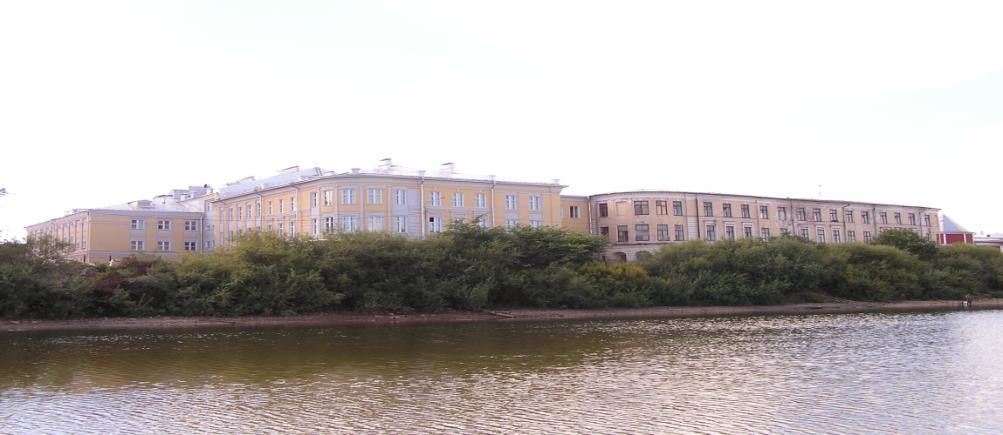 УСПЕВАЕМОСТЬ (3 четверть)
График проведения ОГЭ 2024-2025
21 мая – иностранные языки (английский – 84 ученика );22 мая – иностранные языки (английский);26 мая – биология, информатика, обществознание, химия;29 мая – география, история, физика, химия;3 июня – математика;6 июня – обществознание;9 июня – русский язык;16 июня – литература.
Резервными днями определены 26–28 июня и 30 июня – 2 июля.
Все экзамены начинаются в 10:00 по местному времени.
ПОДГОТОВКА К ОГЭ
Пробный ОГЭ по русскому языку – 05.03.2025
Пробный ОГЭ по математике – 05.04.2025
Пробный ОГЭ по английскому языку – 19.04.2025 (84 ученика)
Пробный ОГЭ по обществознанию – 26.04.2025 (50 учеников)

Дополнительные курсы подготовки к ОГЭ по математике, русскому языку, обществознанию
https://fipi.ru/oge/otkrytyy-bank-zadaniy-oge?ysclid=lbf1p5146y119324053
Порядок проведения ГИА (приказ Минпросвещения России от 04 апреля 2023 года №232/551/551)
Сроки, места и порядок проведения ГИА, в том числе основания для удаления из ППЭ
Процедура досрочного завершения экзамена по объективным причинам
Правила заполнения бланков и дополнительных бланков
Ведение в ППЭ и аудиториях видеозаписи
Порядок подачи и рассмотрения апелляций о нарушении порядка и о несогласии с выставленными баллами
Время и место ознакомления с результатами ГИА, а также о результатах ГИА, полученных участниками ГИА
https://s3510001.gosuslugi.ru/glavnoe/%D0%93%D0%98%D0%90/
http://1st-school.net/index.php/dlia-rod/priem-v-1-klass
Формирование 10 классов на 2024-2025 учебный год
10 КЛАССЫ
ИНДИВИДУАЛЬНЫЙ ОТБОР 
В 10 КЛАССЫ:
Результаты ОГЭ
- английский язык
- русский язык
- математика